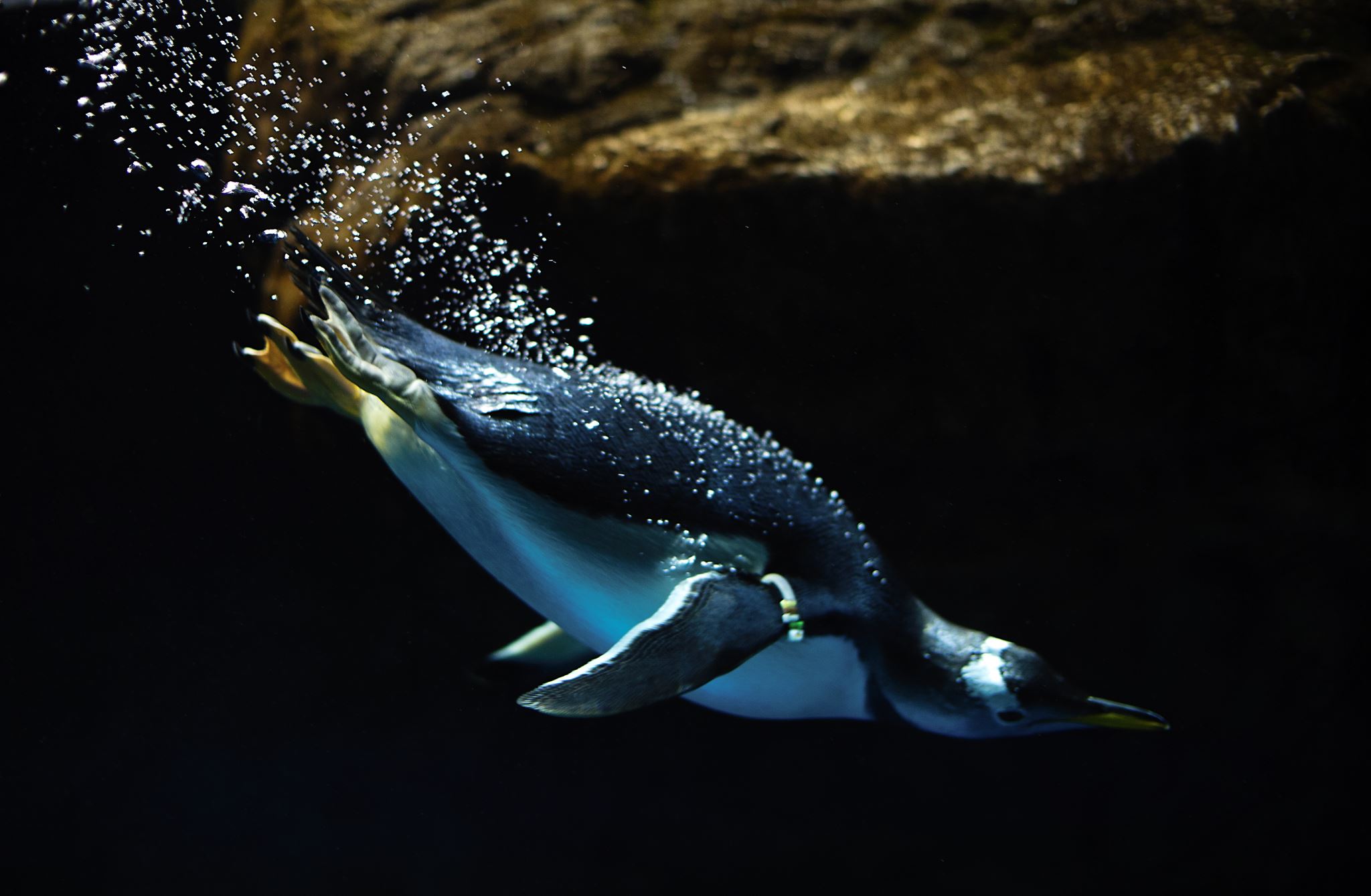 Come funziona la mente
Lezione 8
Lorena Menditto
Quando nasciamo il nostro cervello è quasi completamente privo di infromazioni
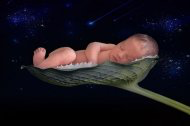 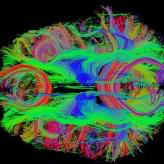 Fin da subito iniziamo a collezionare informazioni che poi tradurremo in comportamenti e azioni
Acquisiamo prima di tutto le informazioni di base che poi daranno vita a concetti più complessi che definiamo programmi mentali

E’ così che prendono forma pensieri e idee
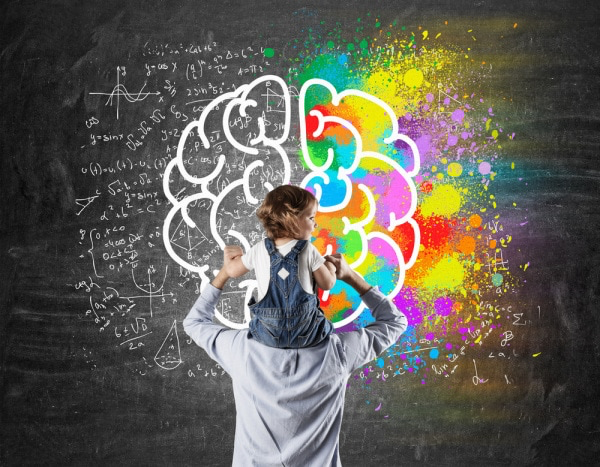 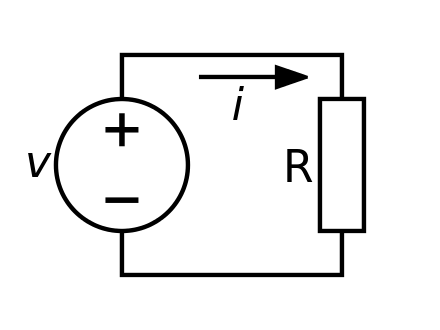 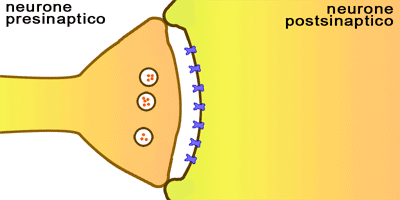 Il cervello è un circuito elettrico
I neuroni si collegano formando delle sinapsi
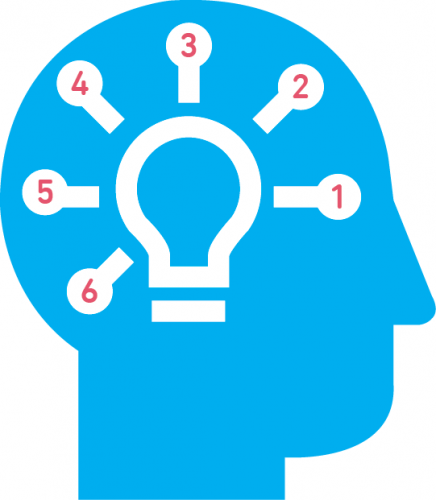 Processo di apprendimento del cervello:
Incompetenza inconscia;
Incompetenza conscia;
Competenza conscia;
Competenza inconscia
Con il tempo il cervello inizia a semplificare in modo da poter gestire sempre più informazioni gli bastano sempre meno dettagli per caricare il programma mentale associato a quell’evento
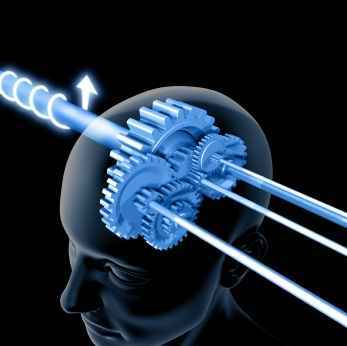 I programmi mentali possiedono 5 caratteristiche

attivano-rinforzano l’attenzione selettiva;
Non vengono più messi in discussione;
Sono autorafforzanti;
Stabilizzanti 
Autoconvalidanti
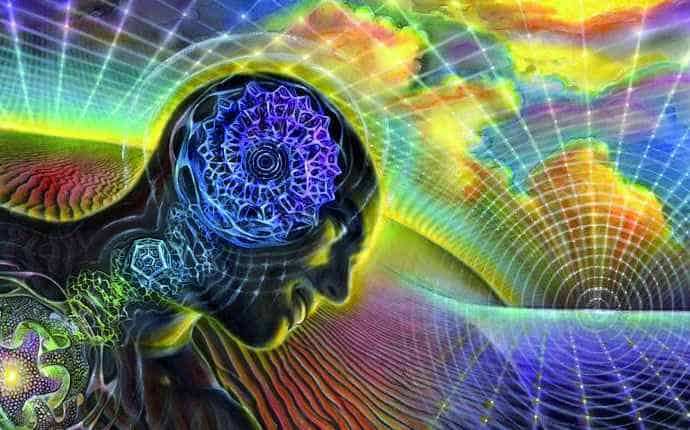 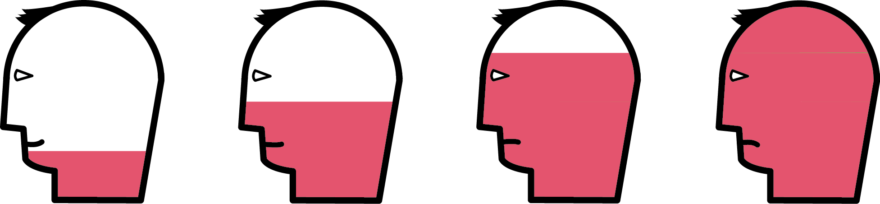 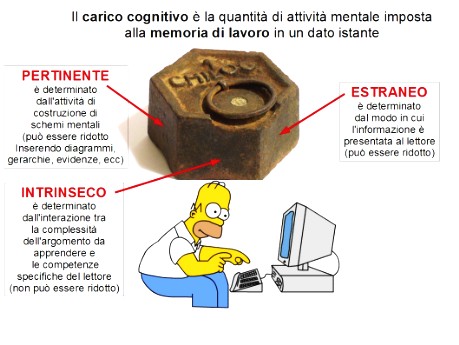 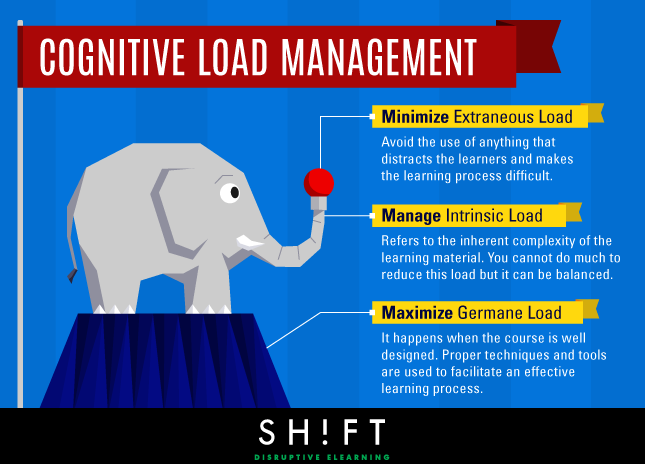 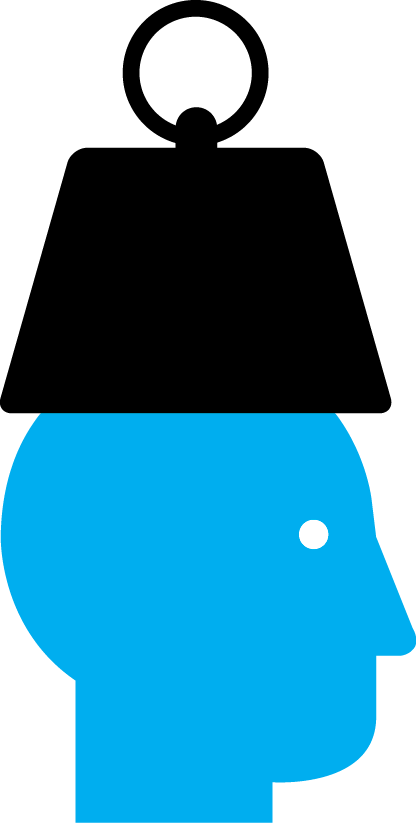 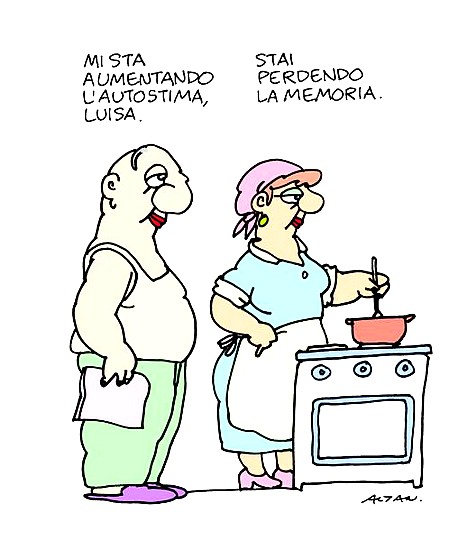